Collision Energy Dependence of ϕ-Meson Spin Alignment
at the STAR experiment
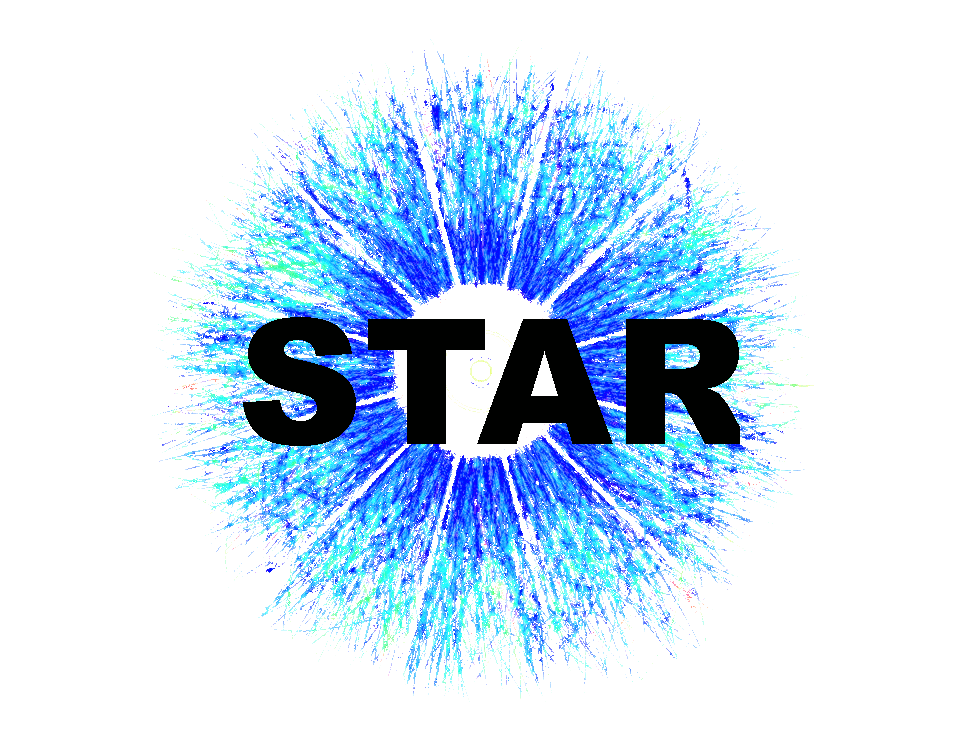 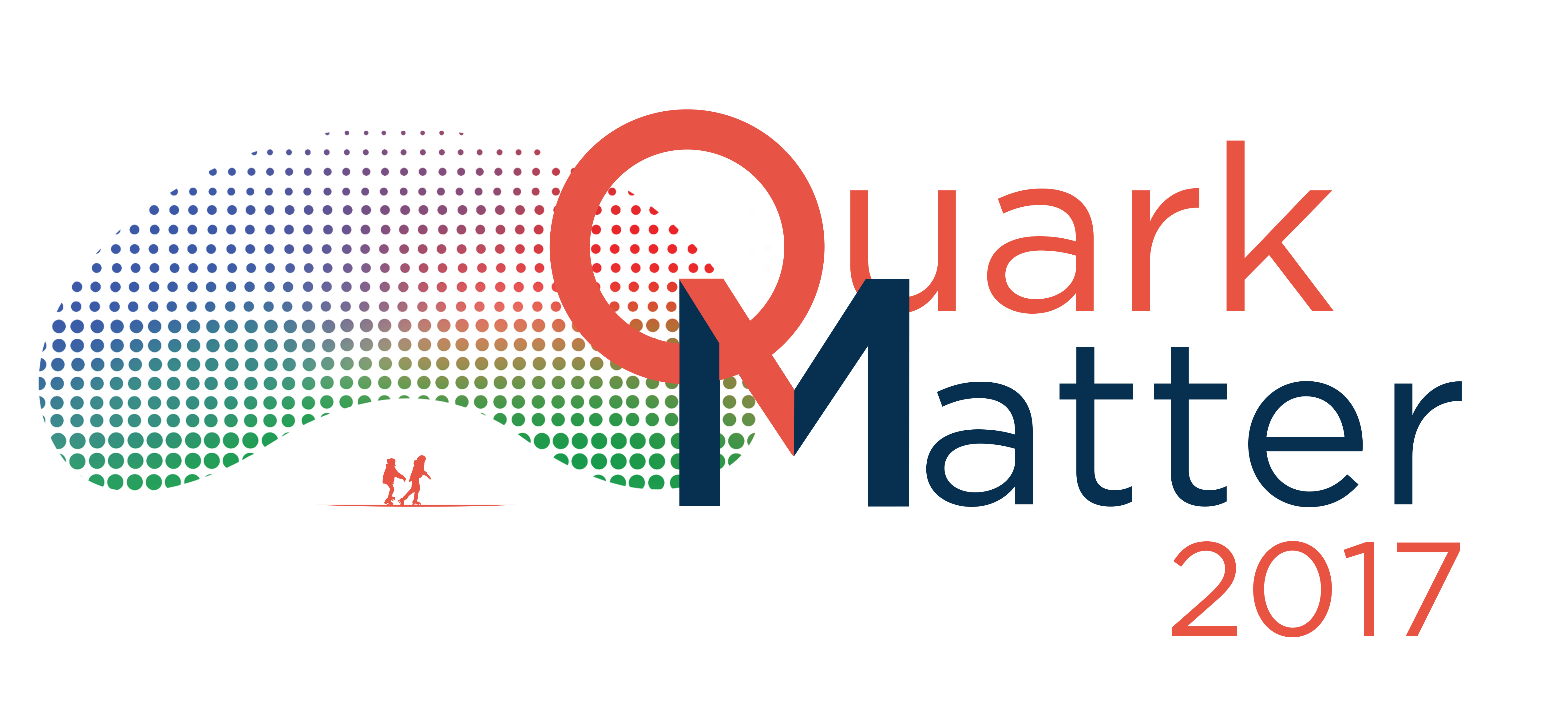 Xu Sun, for the STAR Collaboration
Central China Normal University & Lawrence Berkeley National Laboratory
Abstract: Chirality is the only fundamental symmetry in the nuclear matter. The study of the vorticity and possible chiral vortical effect allows us to access this fundamental property of the hot and dense nuclear matter created in high-energy nuclear collisions, especially at the high baryon density region. Global polarization parameters of identified particles can be extracted from the azimuthal distribution of particles relative to the event plane. Recently, STAR has reported global polarization measurement of Λ-baryons (J=1/2). 
 The spin alignment of ϕ-meson (J=1) could be sensitive to hadronization scenarios and possible vorticity of the colliding system. In this poster, a systematic measurement of ϕ-meson spin alignment parameters from RHIC-STAR detector will be presented in Au+Au collisions at √sNN =19.6, 27, 39, 62.4 and 200 GeV. The beam energy dependence of spin alignment parameters will be discussed in association with the possible vorticity of the collision system.
STAR Detector
Motivation
STAR Detector
STAR Detector
Particle Identification and ρ00 extraction at STAR
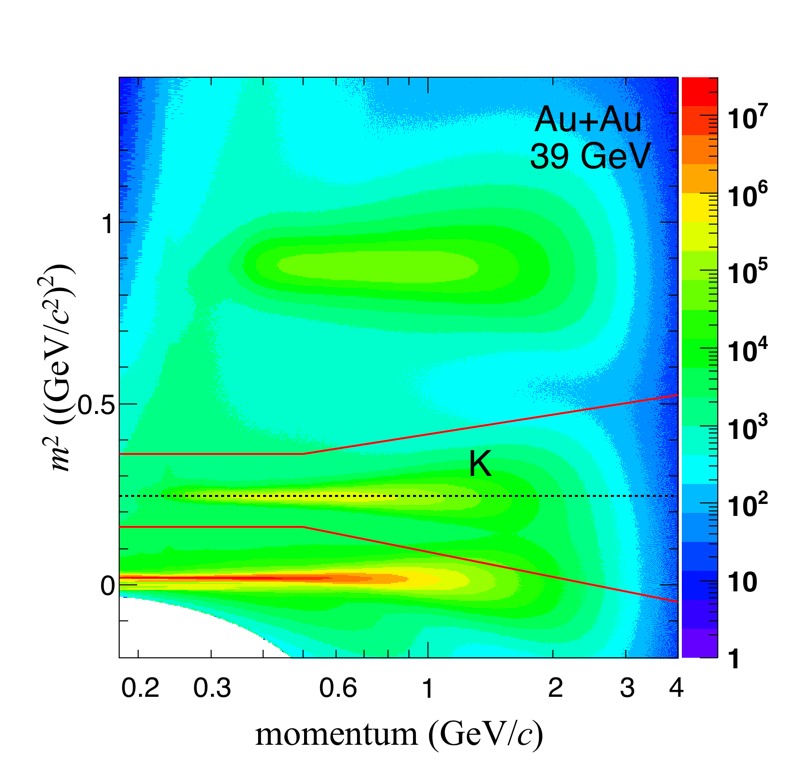 The Solenoidal Tracker At RHIC (STAR)
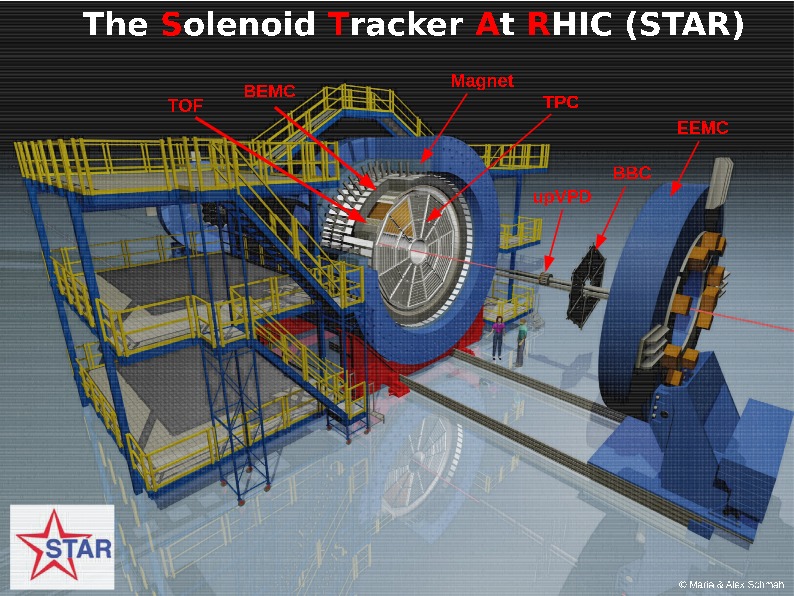 STAR Preliminary
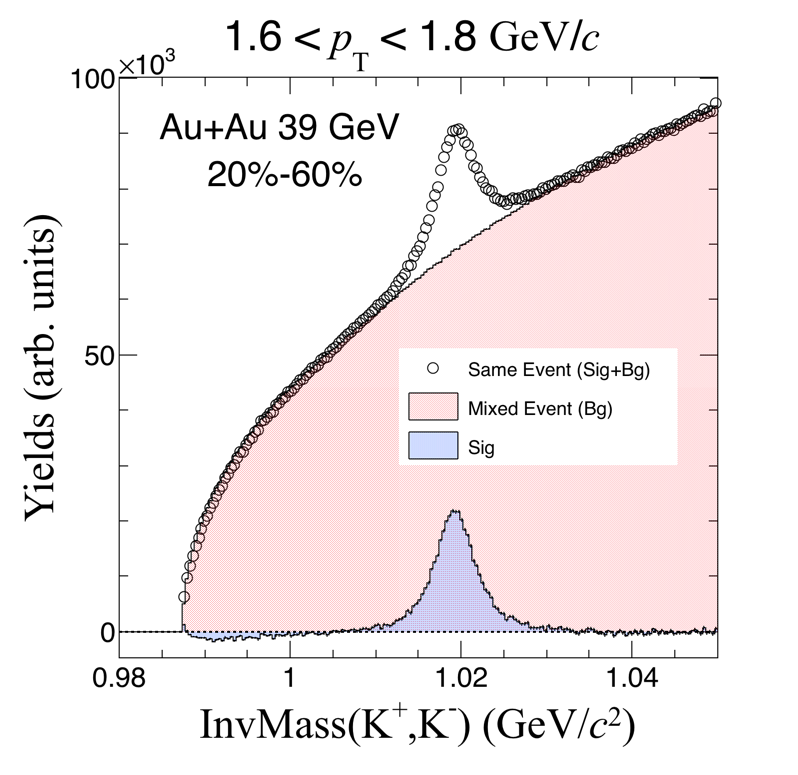 STAR Detector
Geometry and Event Plane Reconstruction
Full azimuthal coverage
-1 < η < 1 coverage
Uniform acceptance for all beam energies
Excellent PID
STAR Preliminary
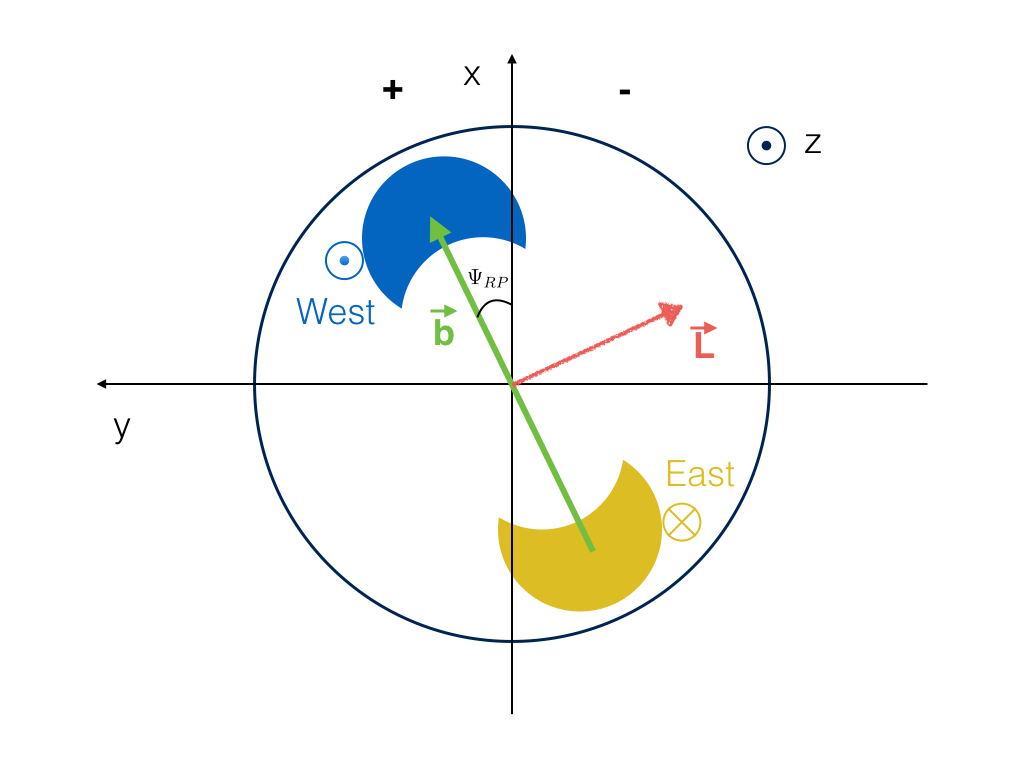 2/7 < cos(θ*) < 3/7
3/7 < cos(θ*) < 4/7
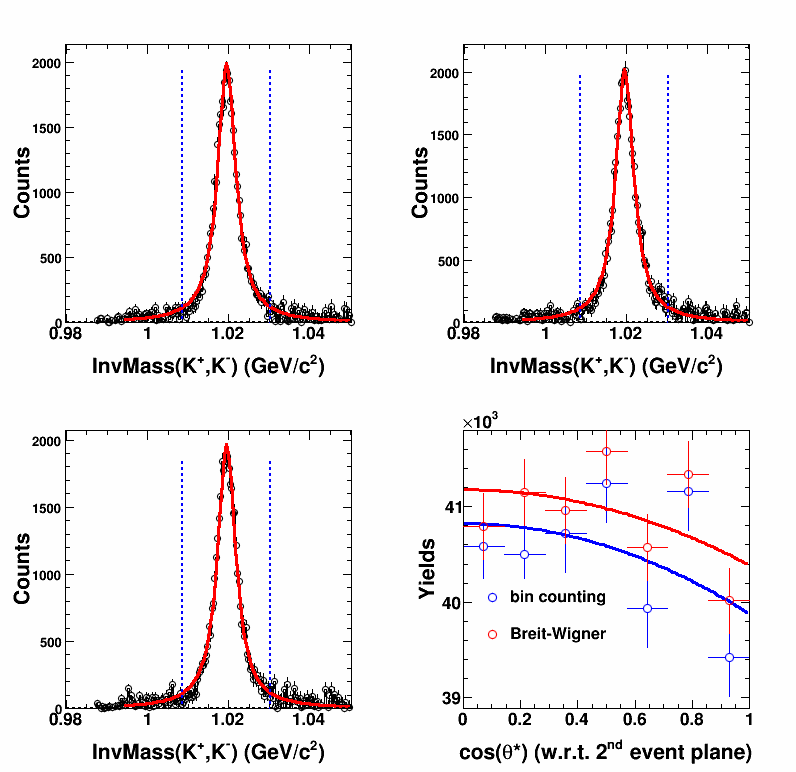 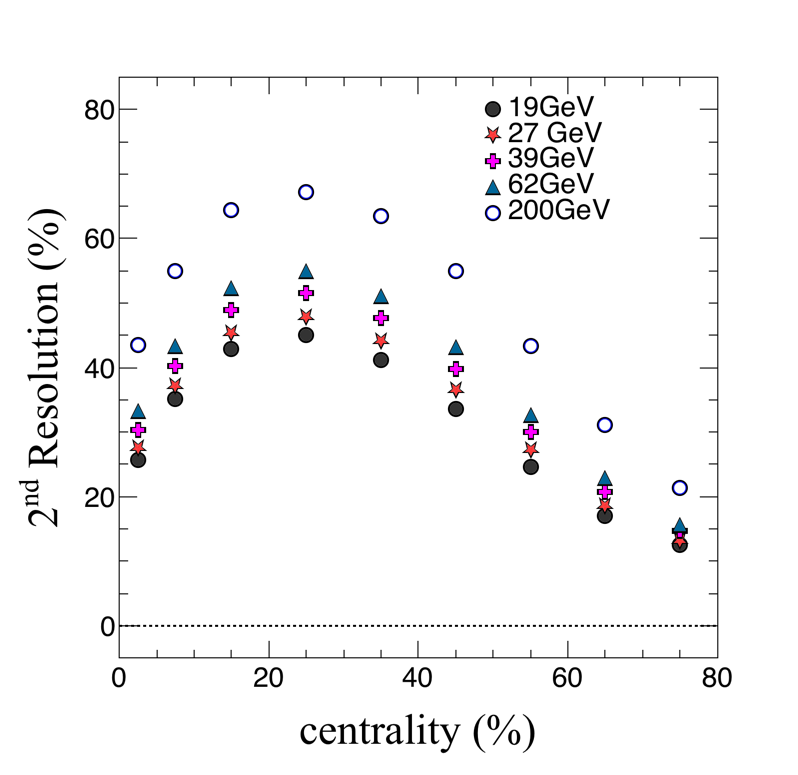 4/7 < cos(θ*) < 5/7
Reaction Plane is defined by impact parameter and beam direction => can be estimated by the event plane[3]
Finite event plane resolution need to be corrected
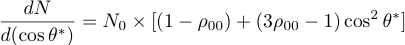 Residual background subtracted
Use 7 cosθ* bins 
Use Breit-Wigner fits and bin counting to extract raw yields 
Use angular distribution of K+ to extract ρ00
STAR Preliminary
STAR Preliminary
STAR Detector
STAR Detector
Efficiency and Event Plane Resolution Corrections
Beam Energy Dependent ρ00
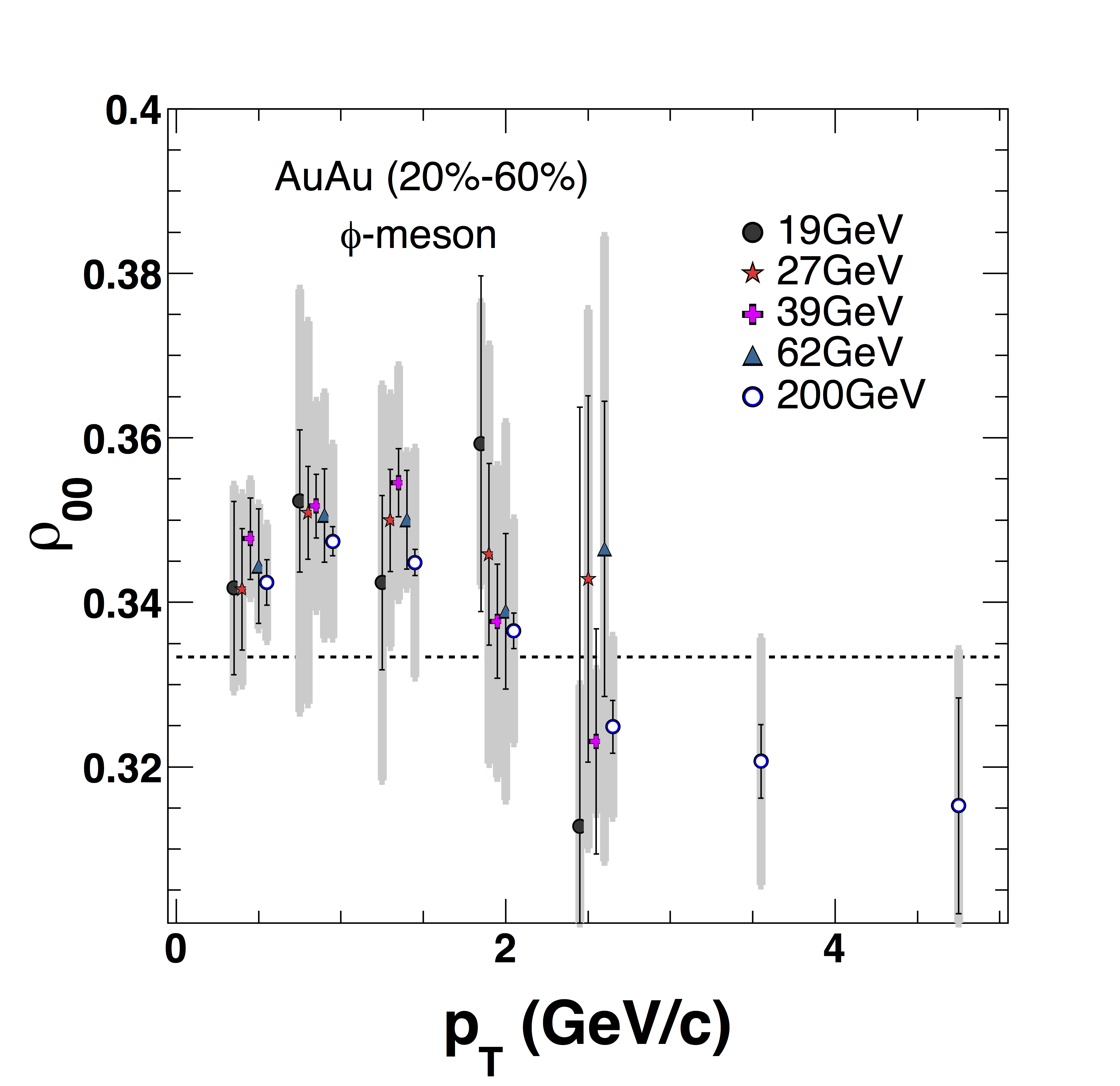 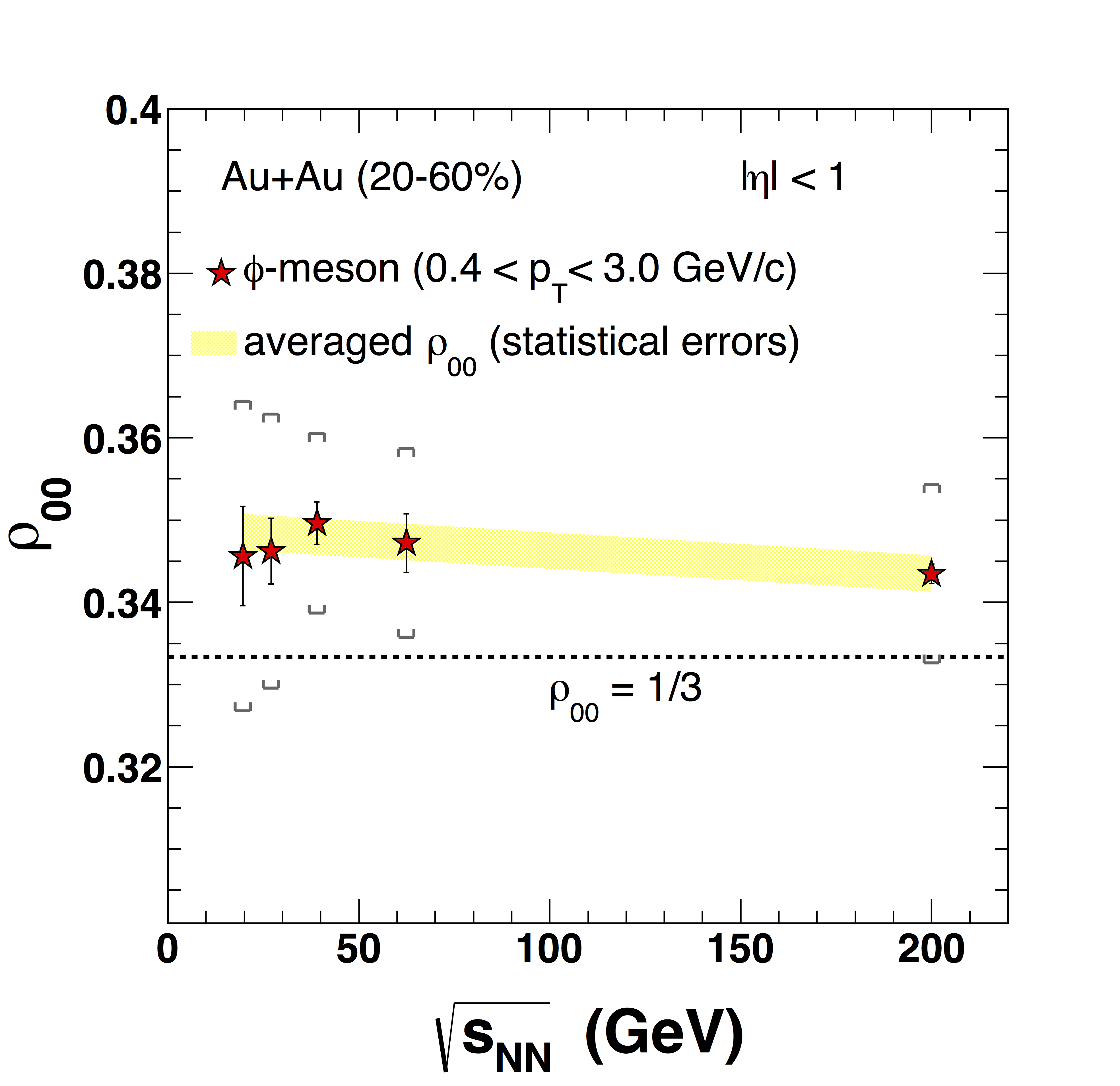 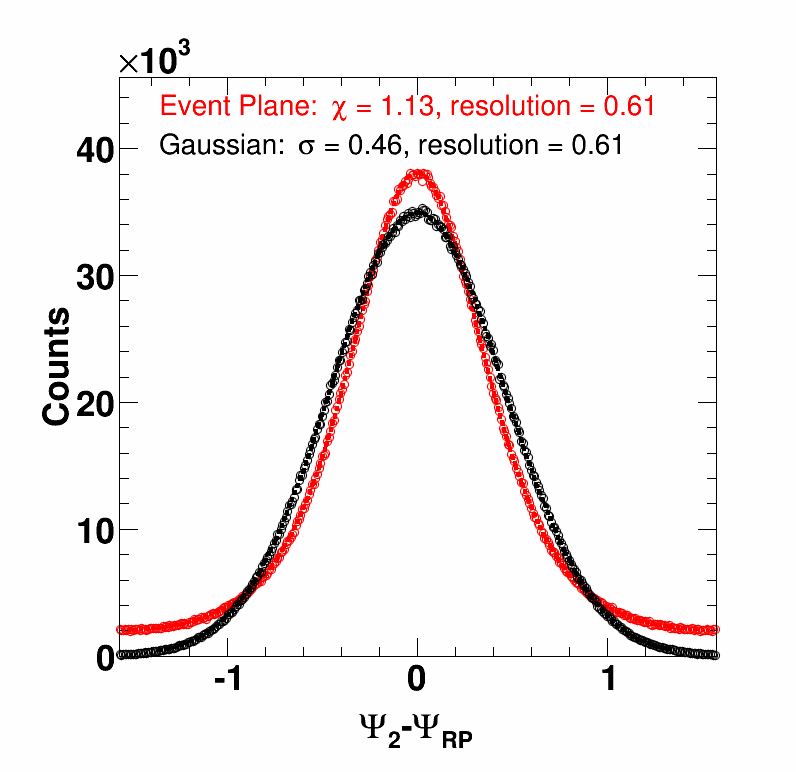 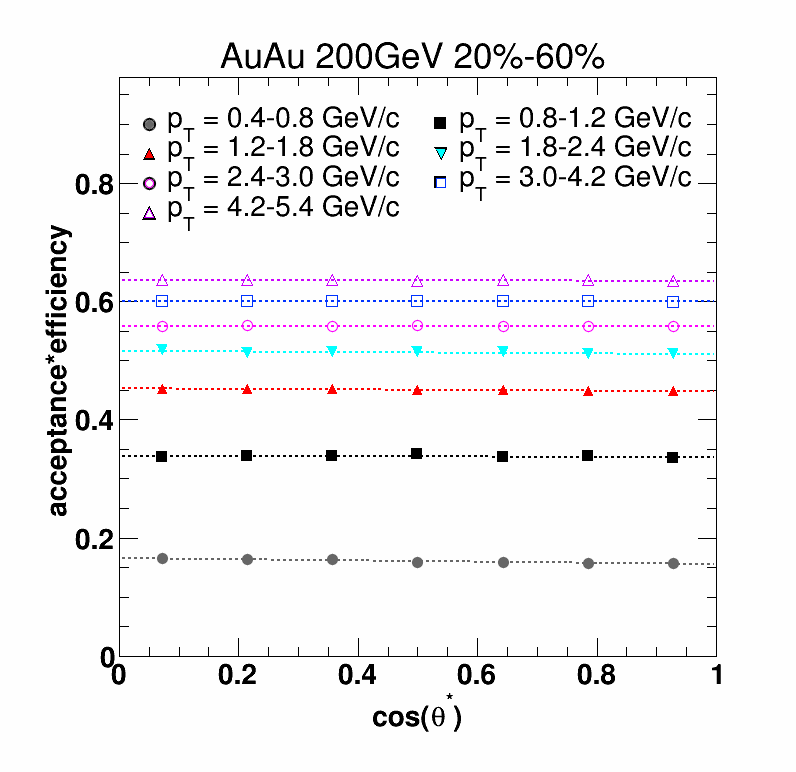 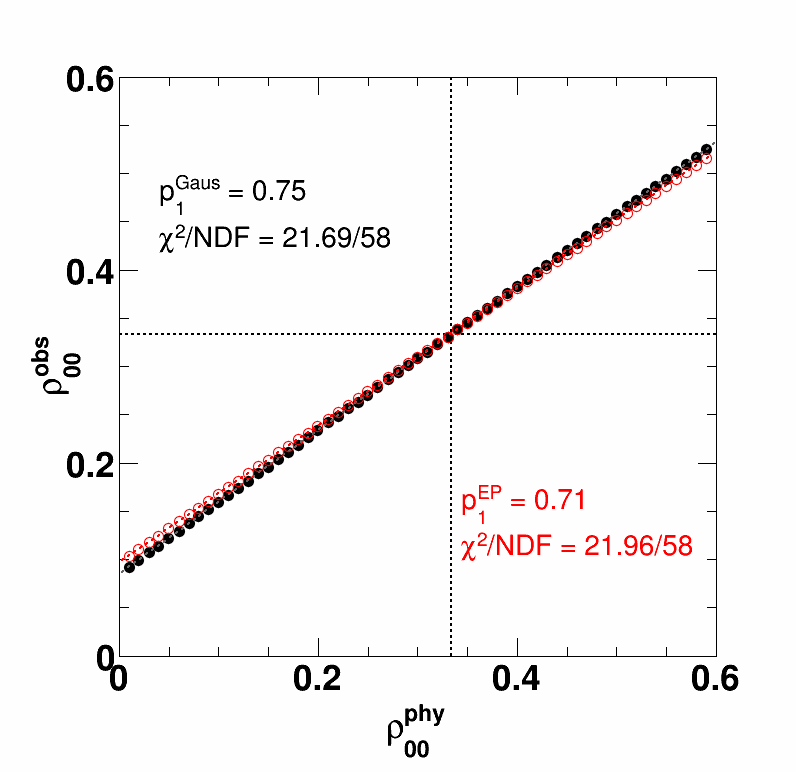 STAR Preliminary
STAR Preliminary
STAR Preliminary
STAR Preliminary
STAR Preliminary
ϕ-meson efficiency is calculated with K+ and K- embedding data and shows very weak cos(θ*) dependence
Generated Monte Carlo ϕ-meson events with different ρ00 by using STAR published ϕ-meson spectra and elliptic flow[4,5] and smeared event plane with two different event plane distributions[6] based on event plane resolution measured by STAR
Resolution correction factor can be extracted with a linear fit
First measurement of ϕ-meson spin alignment at BES energies
Weak beam energy dependence
Summary and Outlook
ϕ-meson spin alignment signal shows weak beam energy dependence
The future new EPD, providing independent event plane determination and better resolution, will help to keep the systematic uncertainties under control
References
[1] Z.T. Liang and X. N. Wang, Phys. Lett. B629,20 (2005)
[2] B.I.Abelev et al (STAR Collaboration), Phys. Rev. C77, 061902(R) (2008)[3] A.M.Poskanzer and S.A.Voloshin, Phys. Rev. C58, 1671 (1998)
[4] L. Adamczyk et al (STAR Collaboration), Phys. Rev. C93, 021903(R) (2016) 
[5] L. Adamczyk et al (STAR Collaboration), Phys. Rev. C93, 014907 (2016)
[6] S.A.Voloshi and Y. Zhang, Z. Phys. C70, 665 (1996)
STAR Detector
STAR Detector
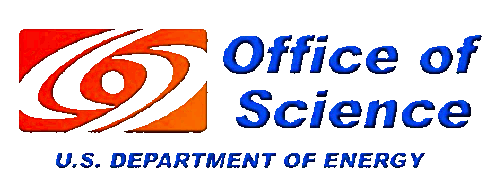 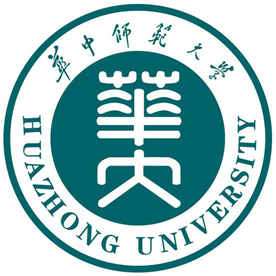 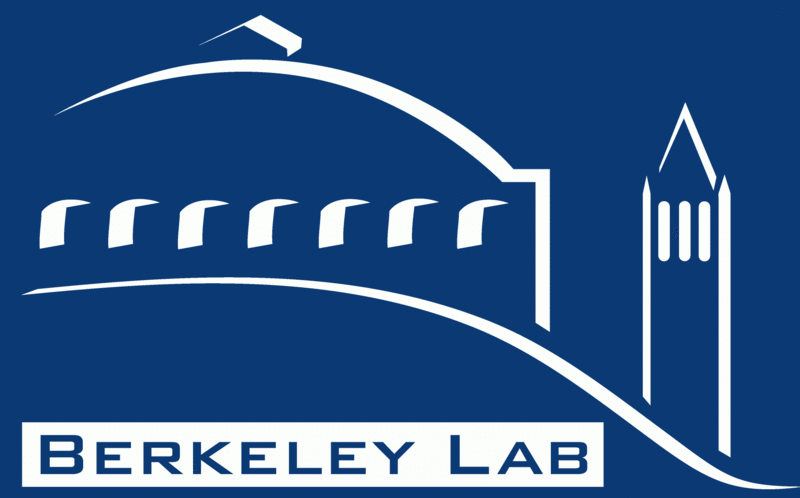 The STAR Collaboration
  drupal.star.bnl.gov/STAR/presentations